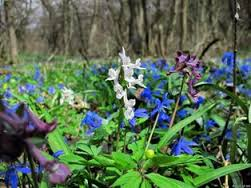 Ефемероїди Гетьманського національного природного парку
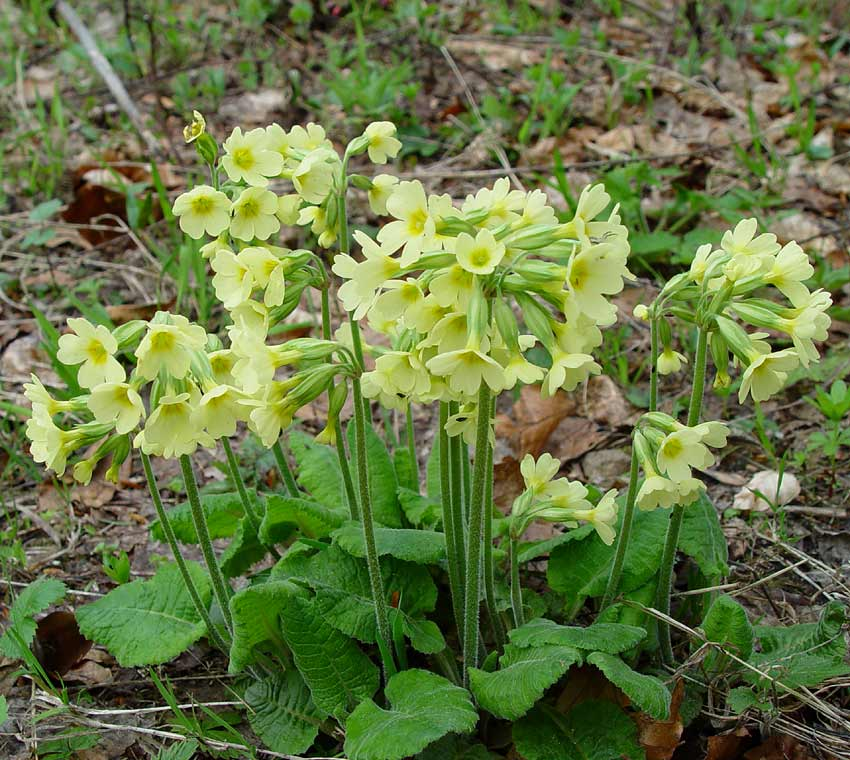 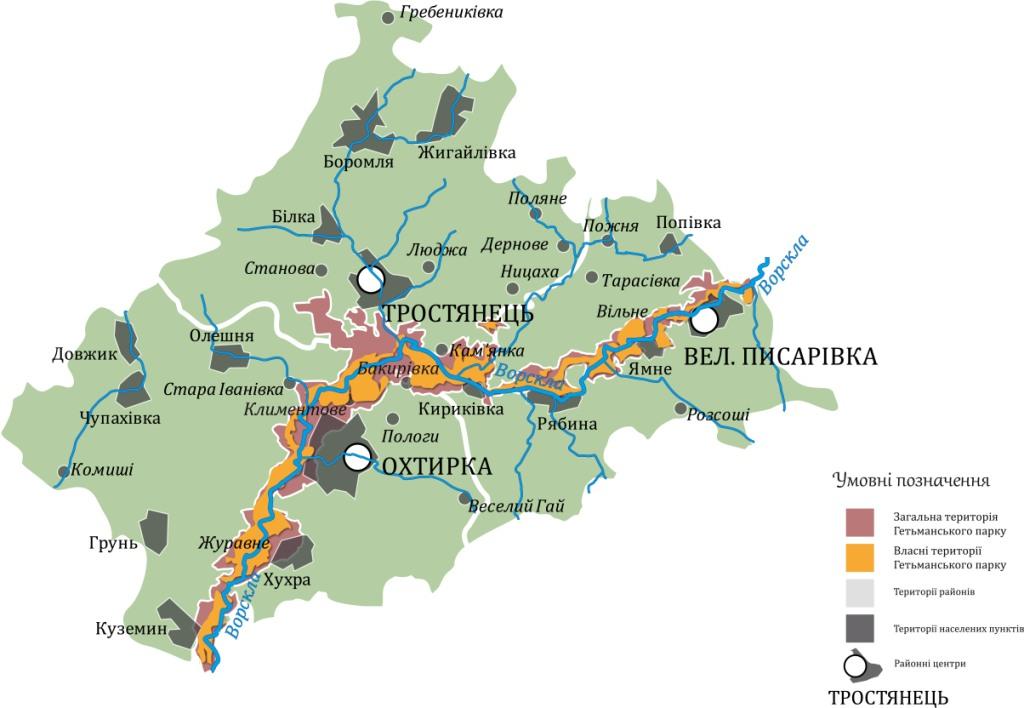 Фотографії весняних ефемероїдів
 широколистяних лісів
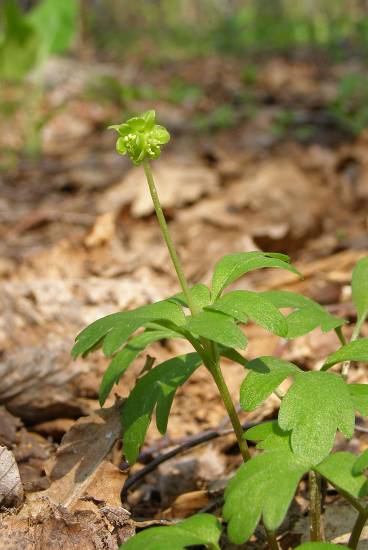 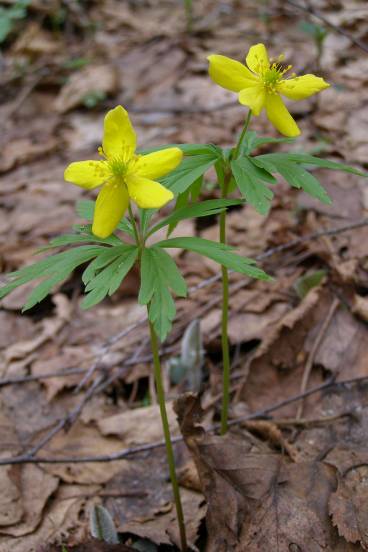 Adoxa moshatellina 
(адокса мускусна)
Anemone ranunculoides 
(анемона жовтецева)
Corydalis Marshalliana 
(ряст Маршалла)
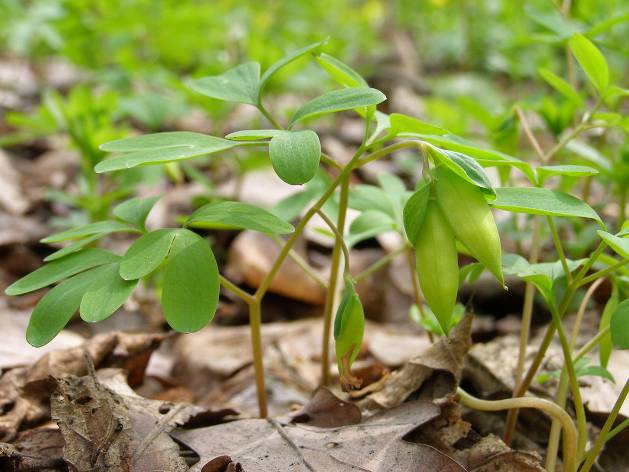 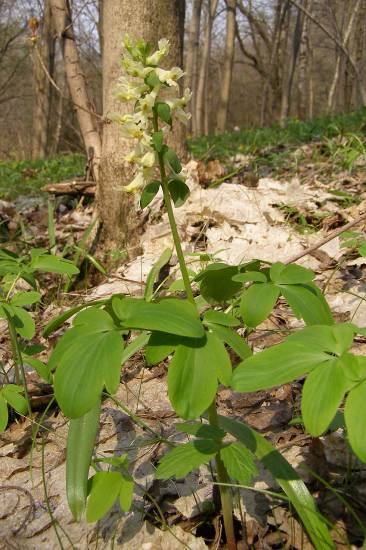 Corydalis intermedia 
(ряст проміжний)
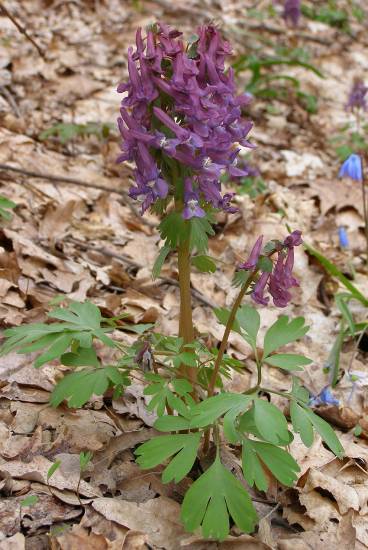 Dentaria bulbifera
 (зубниця бульбиста)
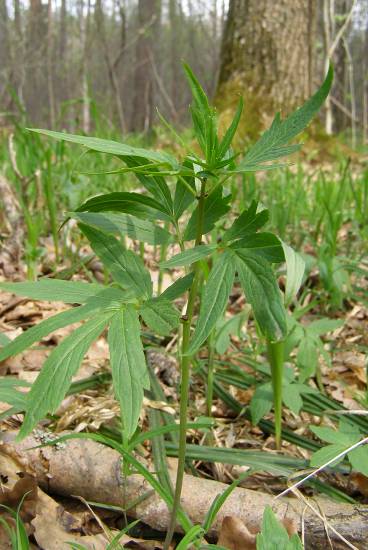 Corydalis solida
 (ряст ущільнений)
Ficaria verna 
(пшінка весняна)
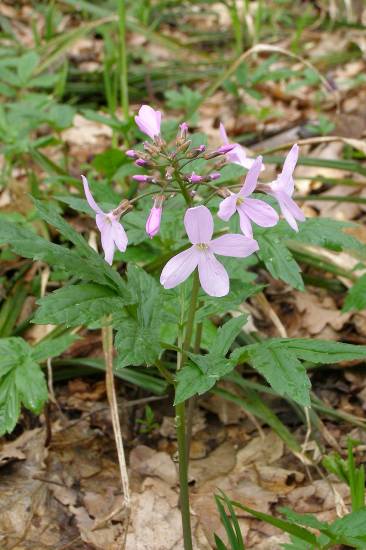 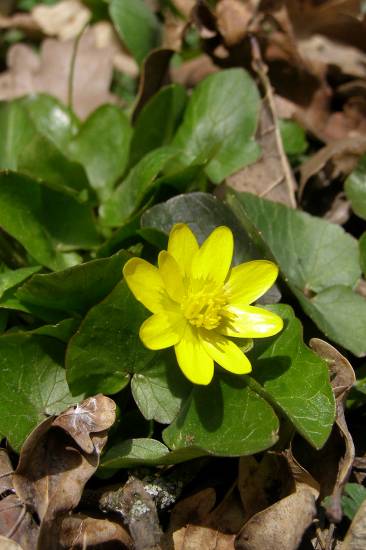 Dentaria quenquifolia
 (зубниця п’тилиста)
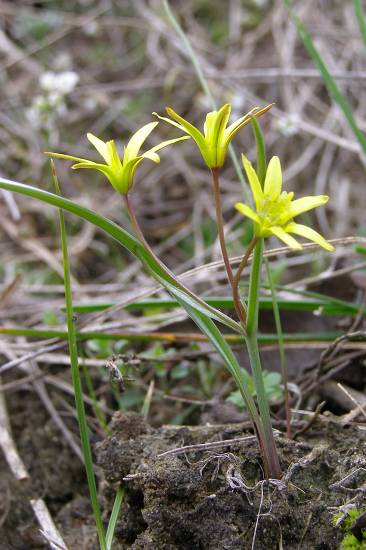 Gagea lutea
 (зірочки жовті)
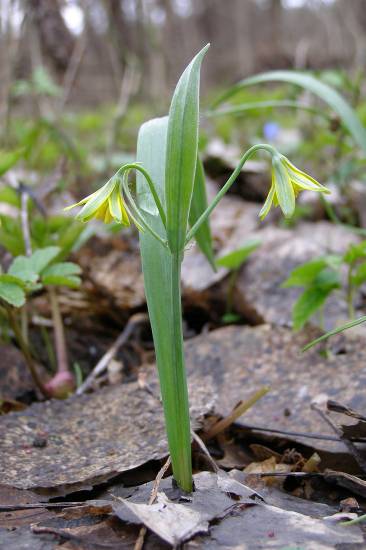 Gagea erubescens 
(зірочки червонясті)
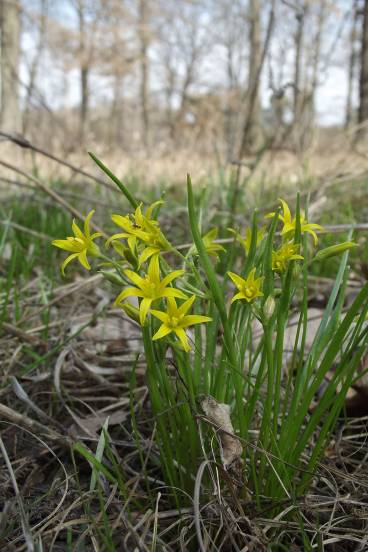 Omphalodes scorpioides 
(омфалодес завитий)
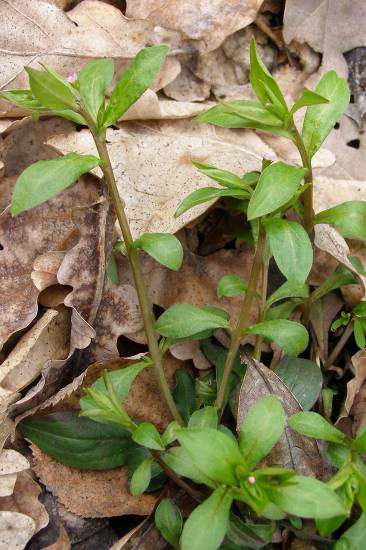 Gagea minima 
(зірочки малі)
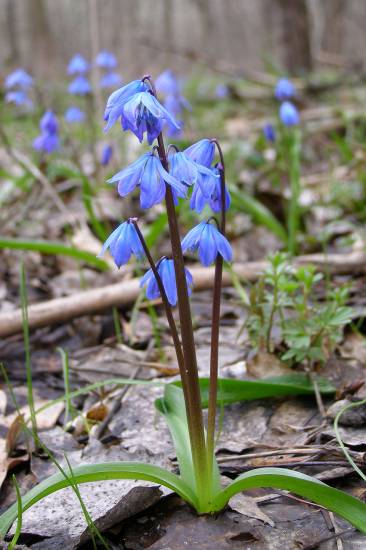 Квітка Corydalis Marshalliana (рясту Маршалла)
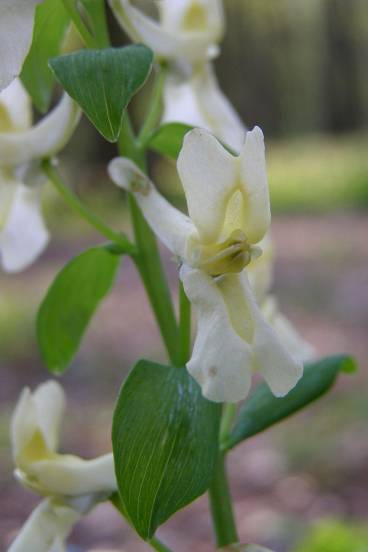 Scilla siberica
 (проліски сибірські)
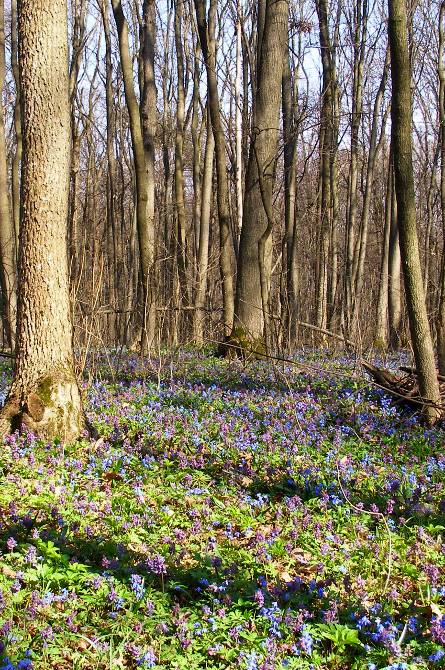 Квітування весняних ефемероїдів у лісі біля с.Зарічне. Аспектують Scilla siberica (проліски сибірські) та Corydalis solida (ряст ущільнений)
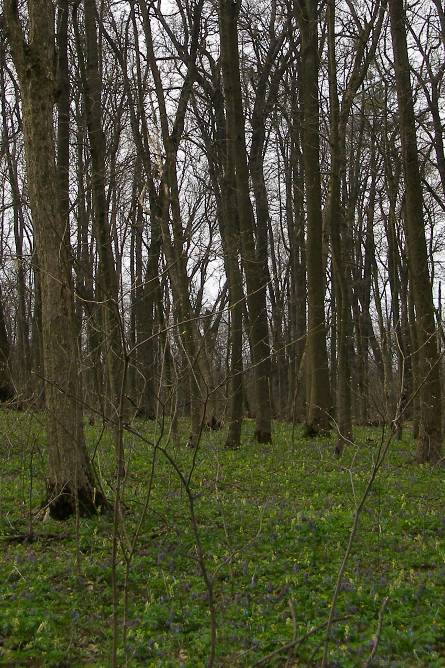 Квітування весняних ефемероїдів у лісі біля с. Мащанка. Аспектує Corydalis Marshalliana (рясту Маршалла)
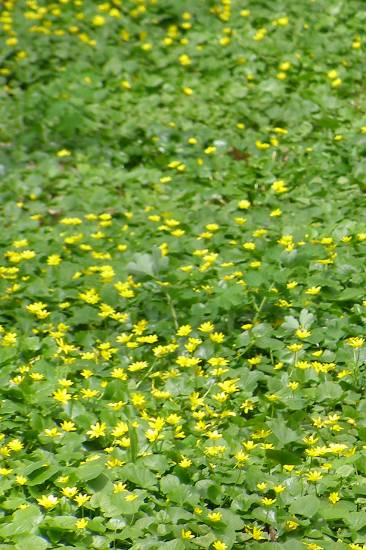 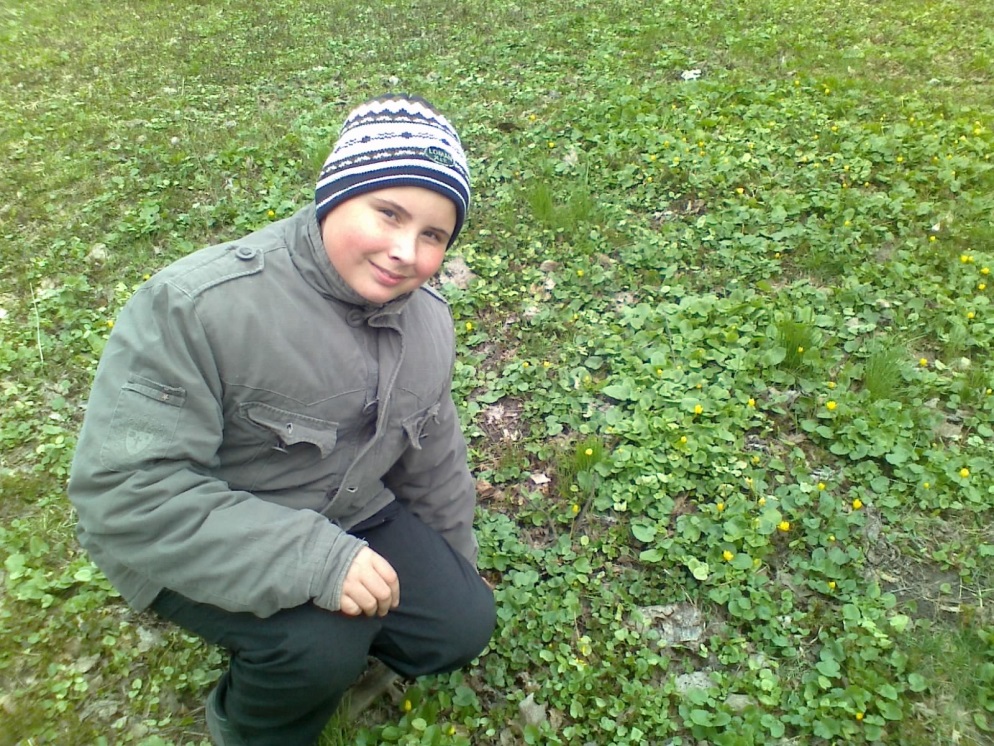 Масове цвітіння Ficaria verna (пшінки весняної) у днищі балки
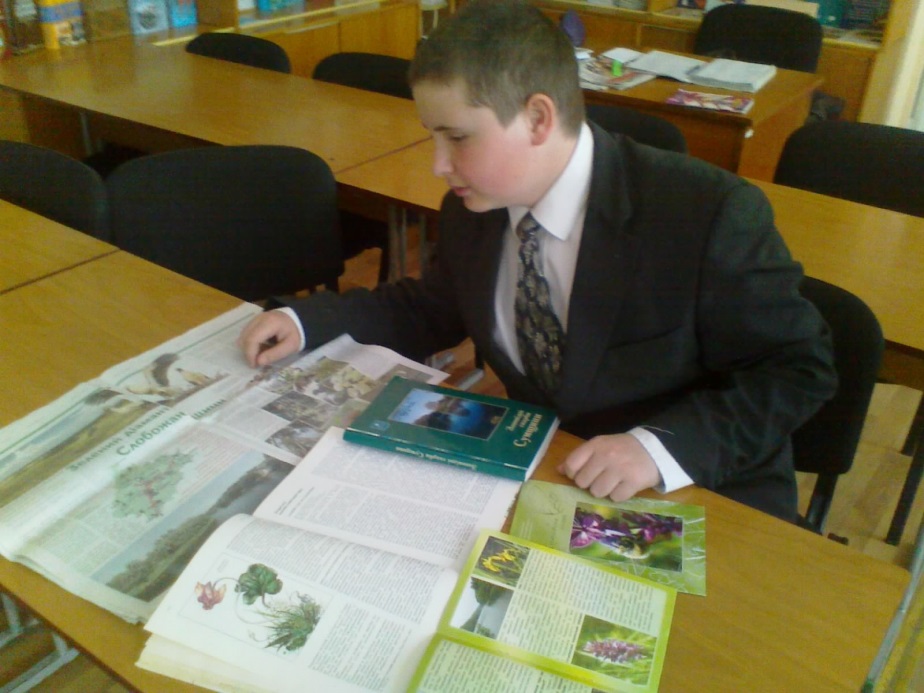 Робота з літературними джерелами в бібліотеці
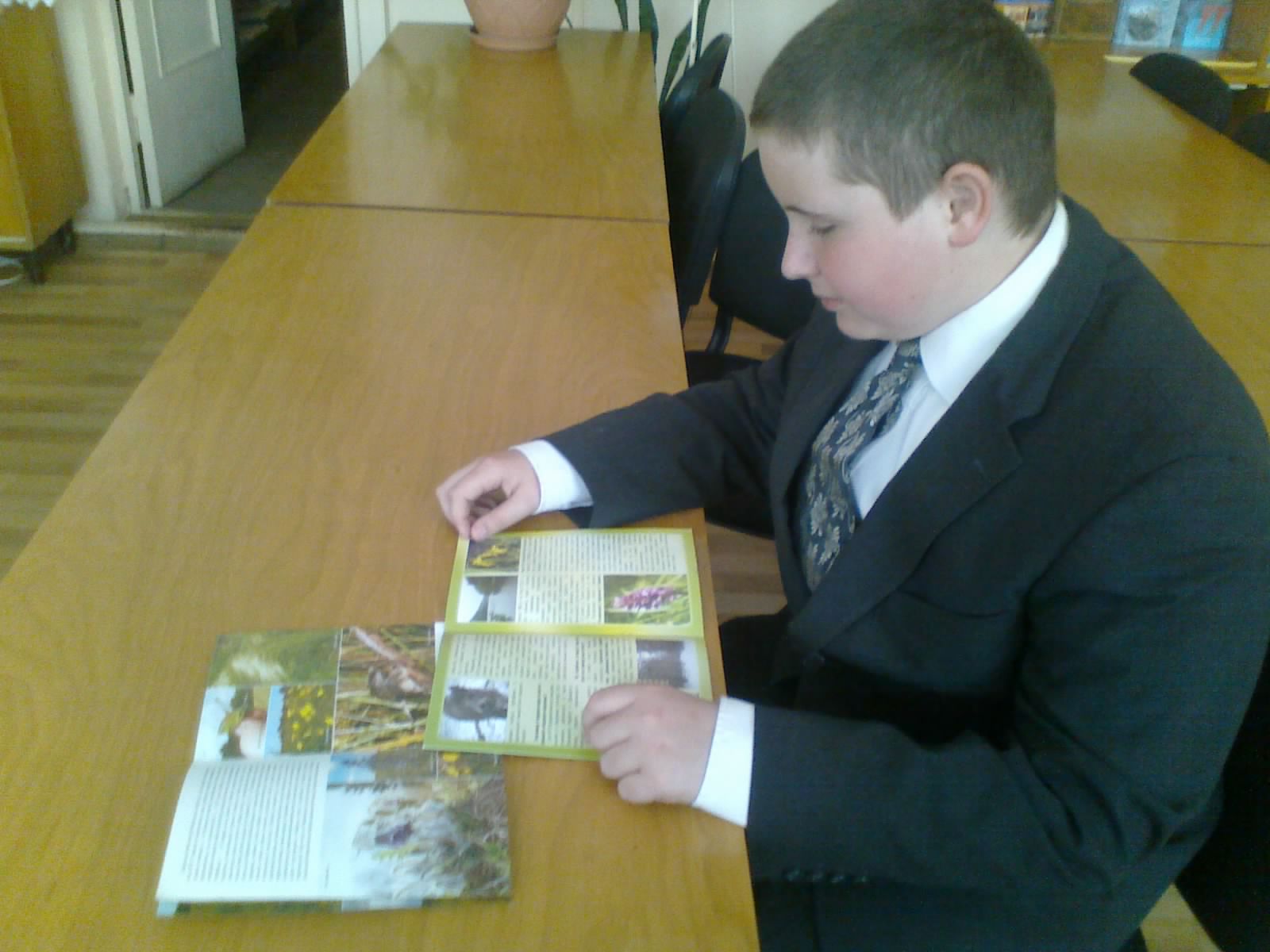 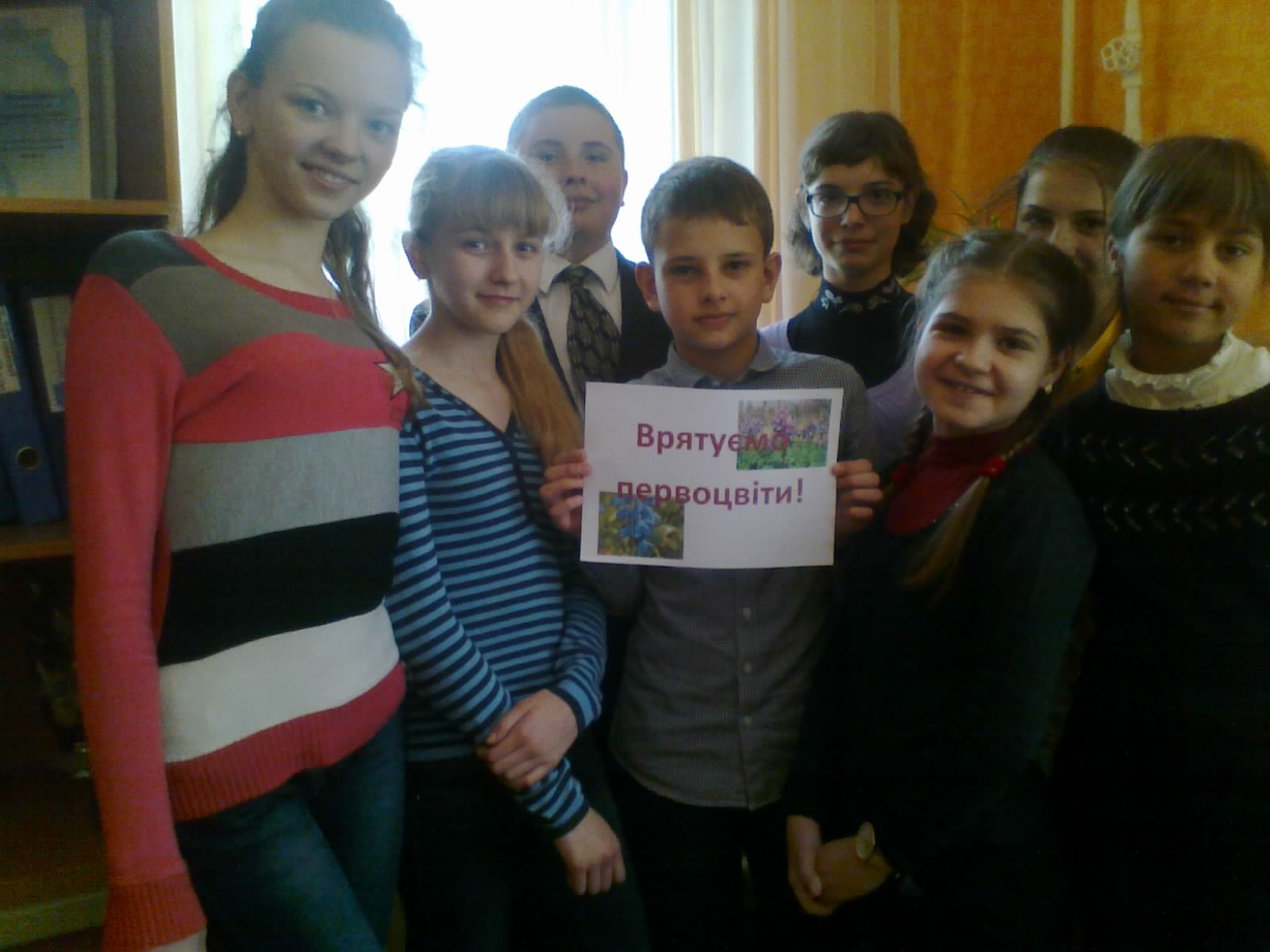 Акція «Врятуємо первоцвіти»
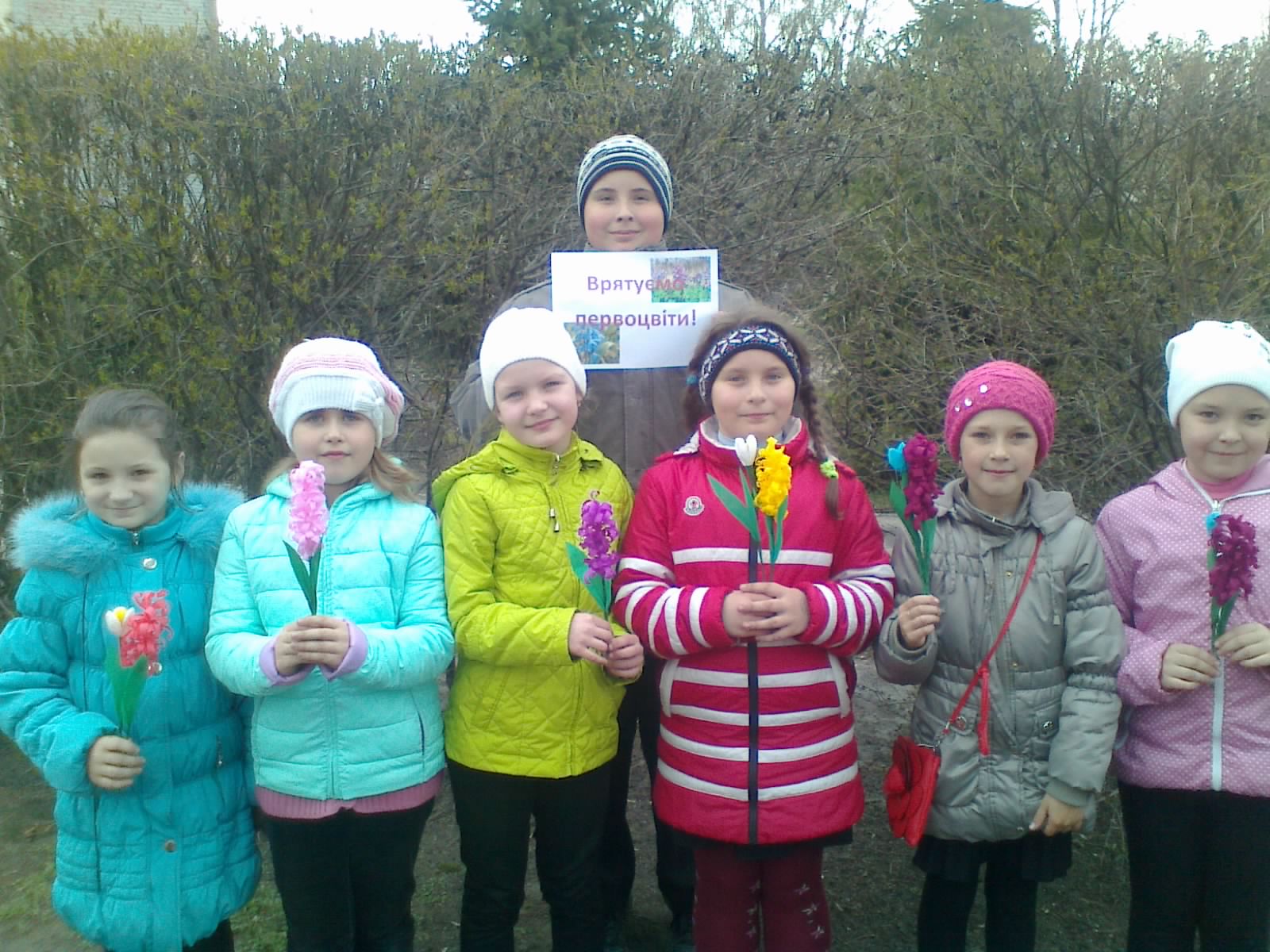 Зникнення будь-якого виду рослин є великою естетичною втратою для всього світу. Тільки усвідомлення більшістю населення великої моральної відповідальності за збереження всього живого на Землі, любов до рідної природи будуть надійною запорукою охорони рідкісних і зникаючих видів.